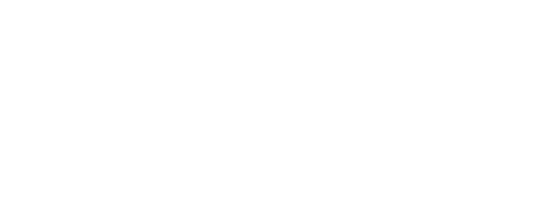 Microsoft Virtual Academy
Free, online, technical courses
Take a free online course.
http://www.microsoftvirtualacademy.com
Deploying Software and Operating SystemsMorgan Webb | Technical EvangelistMicrosoft Corporation@morgan_msft
Course Agenda
Module 2:Application Management
Module Overview
Introduction to Application Management
Configuring the Application Catalog and Software Center
Operations and Maintenance 
Packages and Programs
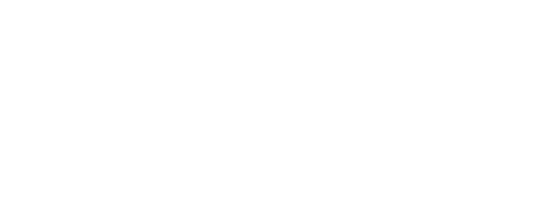 Introduction to Application Management
Deployment Types Supported
Planning for Application Management
Application Catalog, Software Center, Company Portal
User Device Affinity
Using App-V Virtual Applications
Application Management Workflow
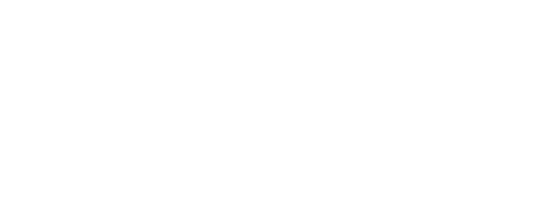 Deployment Types
Windows app package (.appx file) 
Windows app package (in the Windows Store) 
Microsoft Application Virtualization 5 
Windows Phone app package (*.xap file) 
Windows Phone app package (in the Windows Phone Store) 
App package for iOS (*.ipa file) 
App package for iOS from App Store 
App package for Android (*.apk file) 
App package for Android on Google Play 
Mac OS X
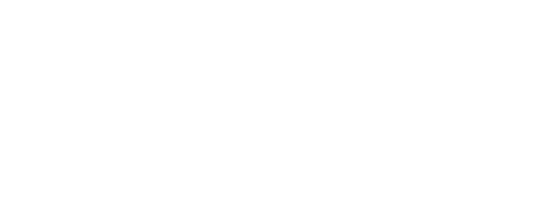 DemoDeployment Types
Planning for Application Management
Prerequisites for Application Management
Best Practices for Application Management
Planning to Deploy Windows 8 Apps
Planning for App-V Integration with Configuration Manager 
      https://technet.microsoft.com/en-us/library/gg699370.aspx
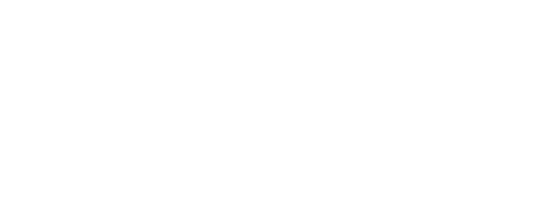 Application Catalog and Software Center
Workflow to Install and Configure
Using HTTPS > Deploy web server certificate to Site System Servers
Using client PKI certificate > Deploy client authentication certificate to clients
Install & Configure Application Catalog web service point & website
Configure client settings for the Application Catalog and Software Center
Verify Application Catalog is operational
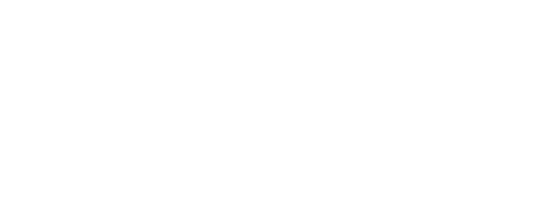 DemoApplication Catalog & Software Center
Application Management Workflow
Repeat
Distribution Point
Create an application
Create deployment type for the application
Perform a simulated deployment of the application
Deploy the application
Monitor the application
Deploy a new version of the application
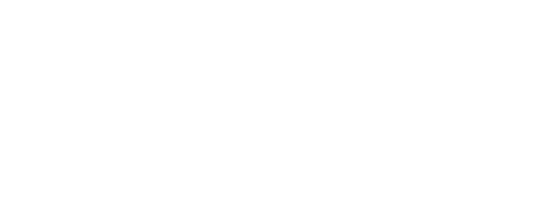 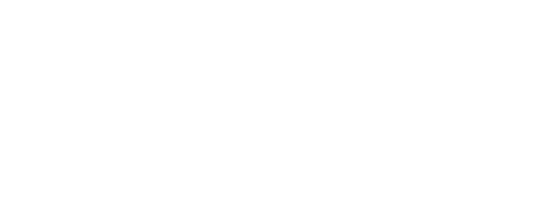 Operations & Maintenance - How To’s
https://technet.microsoft.com/en-us/library/gg681963.aspx 
How to Create Applications in Configuration Manager 
How to Create and Deploy Applications for Mac Computers in Configuration Manager 
How to Deploy Applications in Configuration Manager 
How to Simulate an Application Deployment in Configuration Manager 
How to Manage Applications and Deployment Types in Configuration Manager 
How to Manage Application Revisions in Configuration Manager 
How to Use Application Supersedence in Configuration Manager 
How to Uninstall Applications in Configuration Manager 
How to Monitor Applications in Configuration Manager 
How to Manage User Device Affinity in Configuration Manager 
How to Create Global Conditions in Configuration Manager 
How to Create App-V Virtual Environments in Configuration Manager 
How to Create and Deploy Applications for Mobile Devices in Configuration Manager
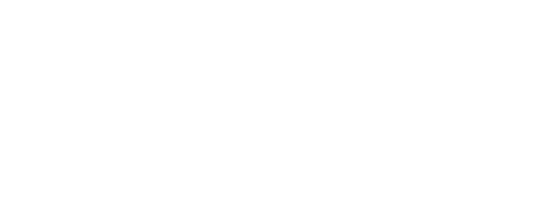 Packages and Programs
Use the following topics to create, deploy, monitor, and manage packages and programs
How to Create Packages and Programs
How to Deploy Packages and Programs 
How to Monitor Packages and Programs in 
How to Manage Packages and Programs

https://technet.microsoft.com/en-us/library/gg699369.aspx
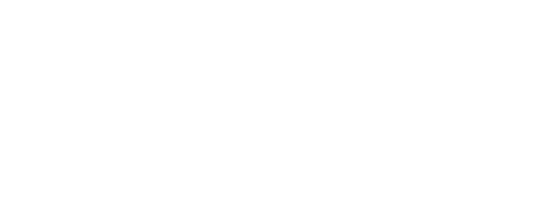 Closing
TechNet Virtual Labs
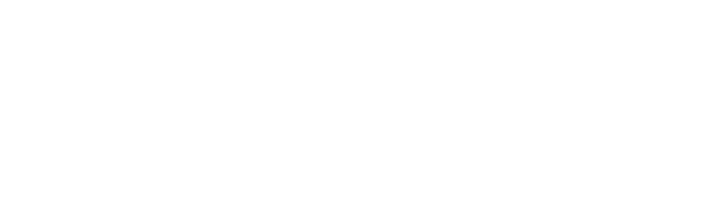 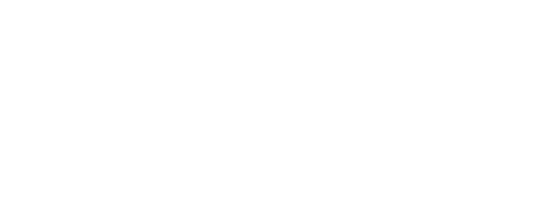 Hands-on deep technical labs
Deep technical content and free product evaluations
Free, online, technical courses
At the TechNet Evaluation Center you can download free, trial versions of Microsoft software, with no feature limits. Dozens of trials are available – all at no cost. 
Try Windows Server 2012 R2 for up to 180 days.  Download the Windows 8.1 Enterprise 90-day evaluation. Or try Microsoft Azure at no-cost for up to 90 days.
Microsoft Hands On Labs offer virtual environments that will take you through guided, technically deep product learning experience.
Learn at your own pace in labs that you can complete in 90 minutes or less. There is no complex setup or installation is required to use TechNet Virtual Labs.
Microsoft Virtual Academy provides free online training on the IT scenarios that are important to your company and your career. 
Learn at your own pace and boost your IT skills with over 100 courses across more than 15 Microsoft technologies including Windows Server, Windows 8, Microsoft Azure, Office 365, virtualization, Windows Phone, and more.
Find Hand On Labs.
Take a free online course.
Download Microsoft software trials today.
microsoftvirtualacademy.com
Technet.microsoft.com/evalcenter
Technet.microsoft.com/virtuallabs
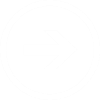 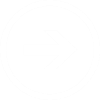 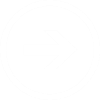 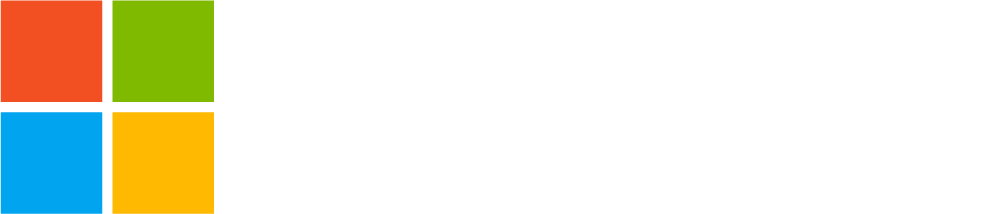 © 2012 Microsoft Corporation. All rights reserved. Microsoft, Windows, Windows Vista and other product names are or may be registered trademarks and/or trademarks in the U.S. and/or other countries.
The information herein is for informational purposes only and represents the current view of Microsoft Corporation as of the date of this presentation.  Because Microsoft must respond to changing market conditions, it should not be interpreted to be a commitment on the part of Microsoft, and Microsoft cannot guarantee the accuracy of any information provided after the date of this presentation.  MICROSOFT MAKES NO WARRANTIES, EXPRESS, IMPLIED OR STATUTORY, AS TO THE INFORMATION IN THIS PRESENTATION.